Vypěstuj si les
z japonského topolu
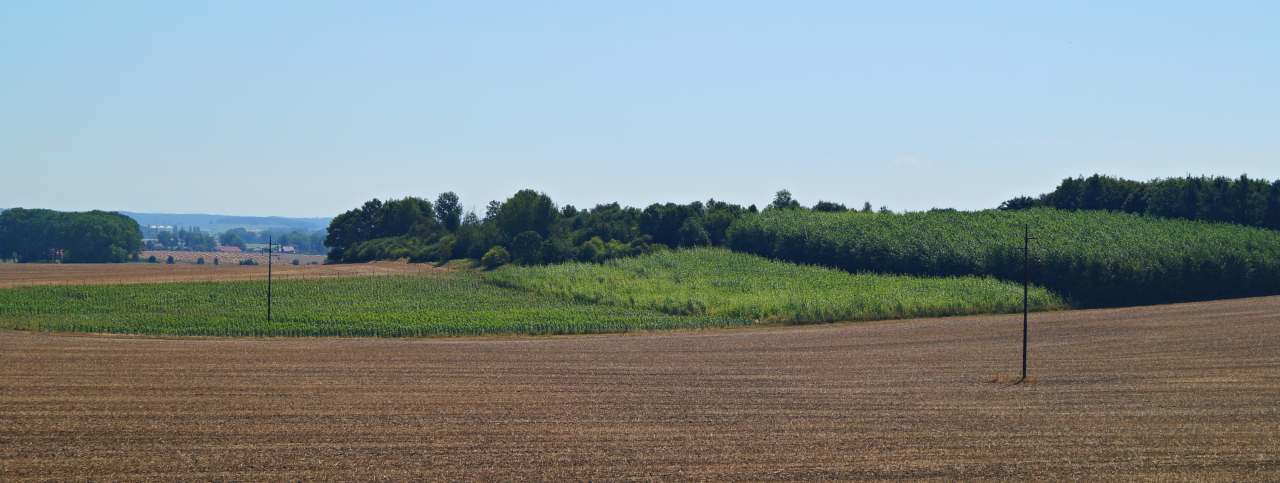 Pěstování biomasy RRD – náklady a výnosy
10 hektarů
Petr Špatenka 3.6.2018
www.vypestujsiles.cz
Příprava pozemku
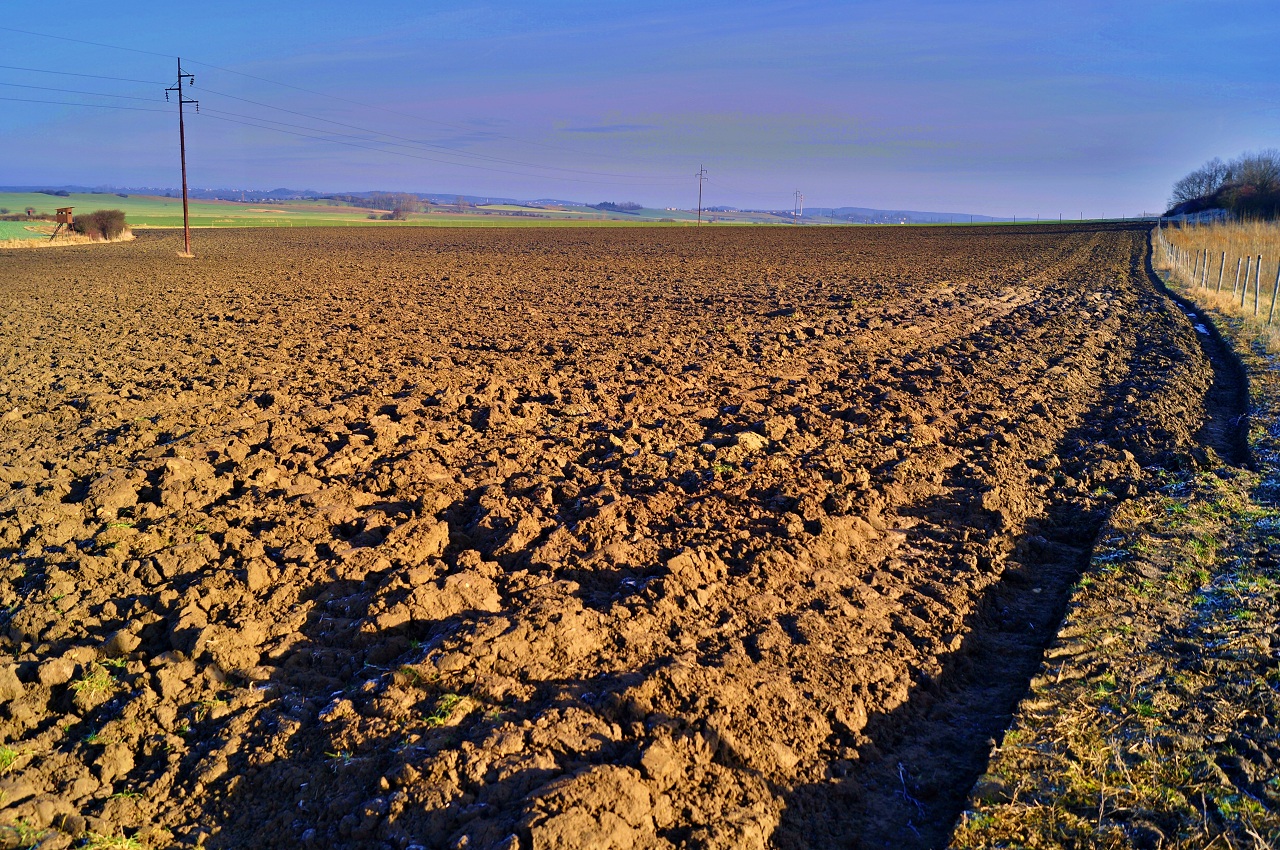 Chemický postřik 	– 1000,-   Kč/ha
Podzimní orba 		– 1500,-   Kč/ha
Jarní vláčení		– 1500,-   Kč/ha
Celkem (1 ha) 		– 4000,-   Kč
Celkem (10 ha)  		– 40000,- Kč
Dohled na práce 		– 3000,-   Kč
Výsadba a ošetřování plantáže
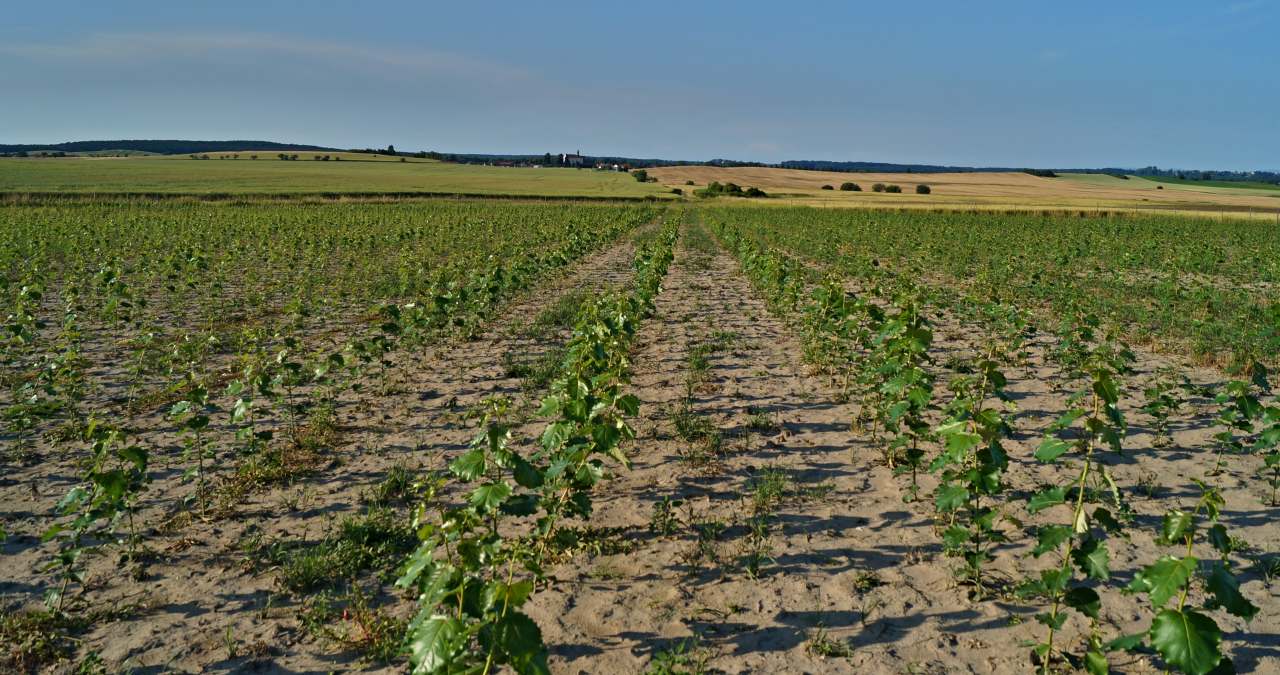 Výsadba			– 43000,- Kč/ha
Ošetřování 		– 17900,- Kč/ha
Celkem (1 ha) 		– 60900,-   Kč
Celkem (10 ha)  		– 609000,- Kč
Sklizně
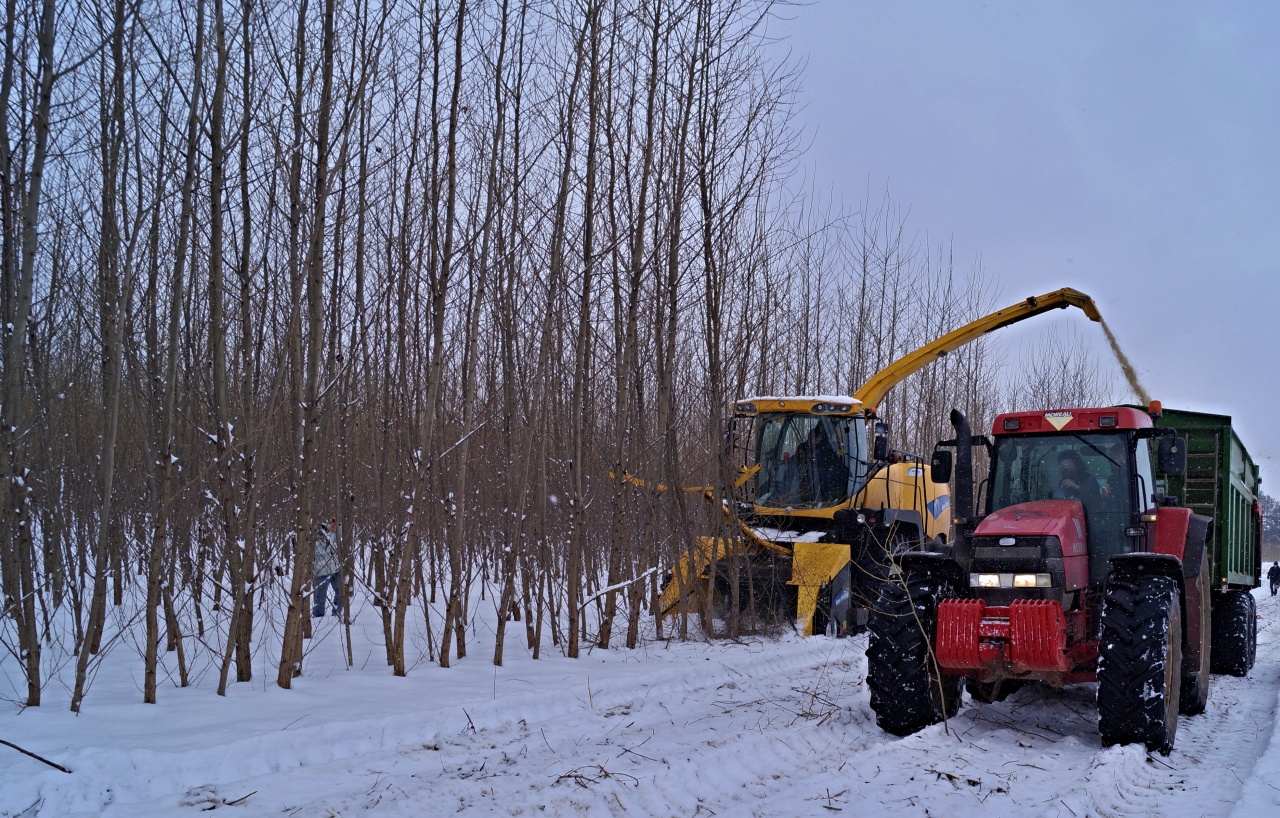 Výnos hmoty		– 70,56    tun/ha/obmýtí
Výnos (Kč)		– 83173,- Kč/ha/obmýtí
Náklady na sklizeň 	– 15000,- Kč/ha/obmýtí
Zisk	 (1 ha)			– 68173,-     Kč
Zisk (10 ha) 		– 681730,-   Kč
Zisk ze sedmi obmýtí 	– 4772110,- Kč
Likvidace plant. (10 ha) 	– 80000,-     Kč
Celkový výnos (10ha)
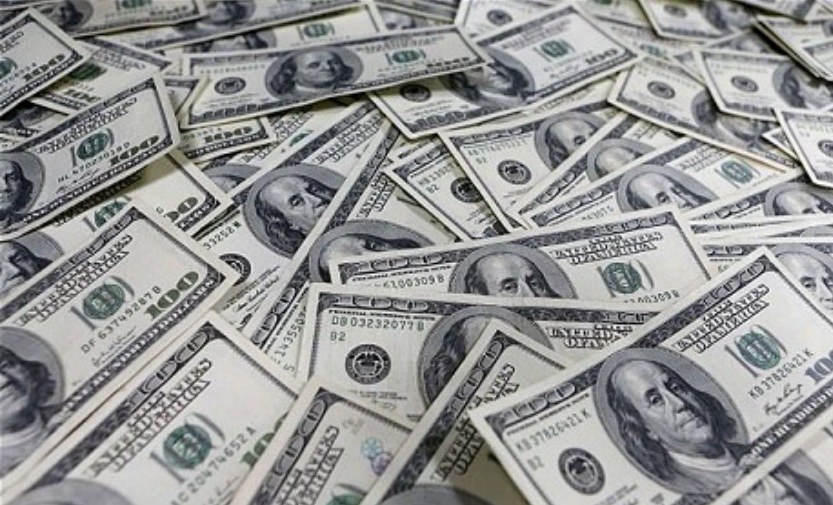 Investice
Příprava půdy		– 43000,-         Kč
Založení plantáže 		– 609000,-       Kč
Sklizně 			– 1050000,-     Kč
Likvidace plantáže 		– 80000,-         Kč
Celkem 			– 1782000,-     Kč

Výnos
Výnos z hmoty (7 obmýtí)	– 5822110,- Kč

Zisk
Zisk ze sedmi obmýtí – 4 040 110,- Kč